The Charles K. Wolfe Audio Collection
Charles Wolfe
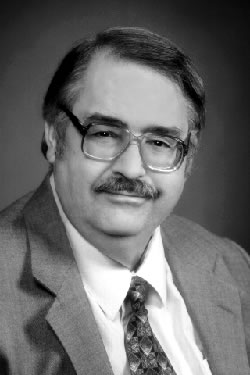 Dick Burnett
[Speaker Notes: http://musicman.mtsu.edu/broadsides/CharlesKWolfeTapes_Mp3/WolfeC_173_504-1&2_DickBurnettInterview4_19740919_S1&2_DAKLNC-60.mp3]
Melvin Robinette
Jim Stanton
C. E. Myer (son of William Myer)
Patsy Montana and Millie McCluskey
Kasper “Stranger” Malone
Don Gibson
Connor Hall
Johnnie Lee Wills
James Roberts/Fiddlin’ Doc Roberts
Cindy Walker
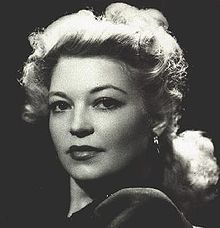